Het leren van taal: vertalen
Arjen-Toine Ulijn – Docent Klassieke Talen
De klassieke talen

‘dode’ talen
Alleen Latijn/Grieks  Nederlands
Vertalen: focus
Naamvallen
Naamvallen
Functies in een zin

Nominativus	onderwerp, naamwoordelijk deel
Genitivus		‘van’ (bijvoeglijke bepaling)
Dativus		‘aan/voor’ (meewerkend voorwerp)
Accusativus	lijdend voorwerp
Ablativus		‘met/door/in/op’ (bijwoordelijke bepaling)
Vertalen
Femina servum audit.
Vertalen
Femina servum audit.
Vertalen
Femina 			servum 			audit.
nominativus		accusativus		
onderwerp		lijdend voorwerp	pv

De vrouw 	hoort de slaaf.
En nu zelf!
Aquam puella bibit.

aqua = water
puella = meisje
bibit = hij/zij/het drinkt
En nu zelf!
Aquam puella bibit.
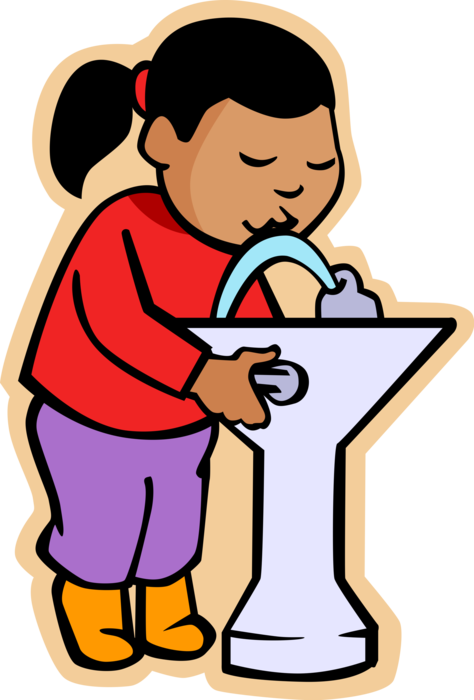 En nu zelf!
Aquam			puella 			bibit.
accusativus		nominativus 	
lijdend voorwerp	onderwerp		pv

Het meisje drinkt het water.
En nu zelf!
puellam femina vocat

puella = meisje
femina = vrouw
vocat = hij/zij/het roept
En nu zelf!
puellam femina vocat
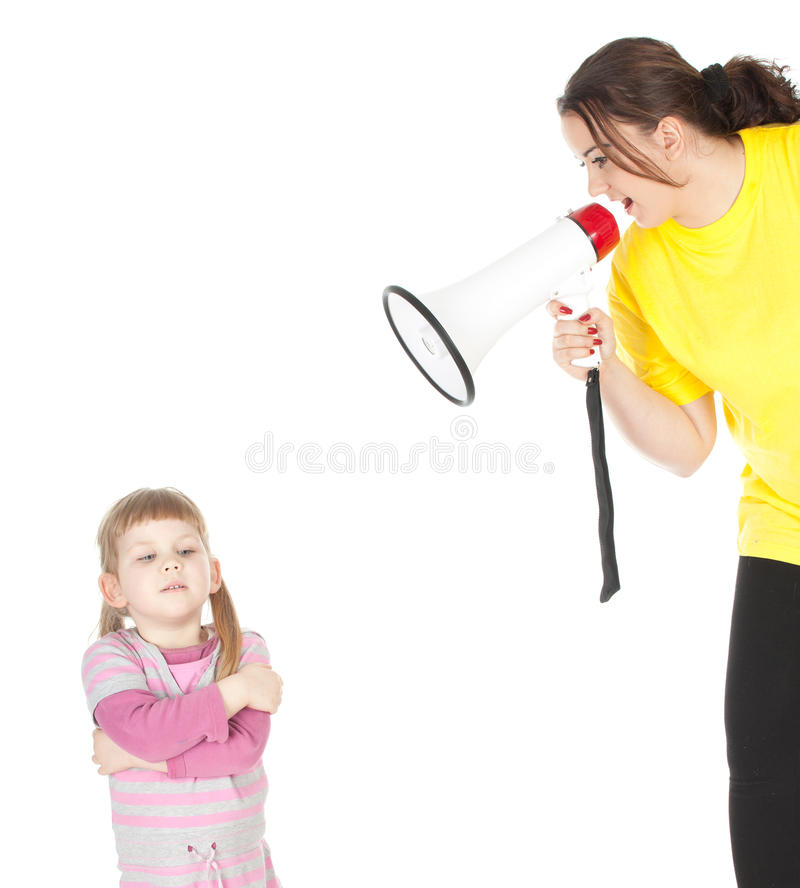 En nu zelf!
puellam 			femina 		vocat
accusativus		nominativus	pv
lijdend voorwerp	onderwerp
Naamvallen
Puellae amicae feminae rosam dant.
Puellae 		amicae 	feminae 	rosam 	dant.
nominativus		dativus	genitivus	accusativus	
onderwerp		‘aan/voor’	‘van’		lijdend vw.	pv

De meisjes geven een roos aan de vriendin van de vrouw.
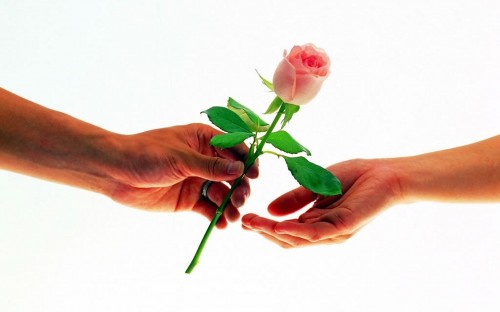 Maar ook:

Puellae amicae feminae rosam dant.
De meisjes geven een roos aan de vriendin van de vrouw.
De vriendinnen van het meisje geven een roos aan de vrouw.
De vrouwen geven een roos aan de vriendin van het meisje.
De meisjes geven de roos van de vrouw aan de vriendin.
De vriendinnen geven de roos van de vrouw aan het meisje.
Clou:

Woorden op –ae:
	genitivus ev
	dativus ev
	nominativus mv

Woordvolgorde is flexibel!
Persoonsvorm: uitgangen -o, -s, -t, -mus, -tis, -nt;
Onderwerp: nominativus of besloten in pv;
Lijdend voorwerp: accusativus;
Meewerkend voorwerp: dativus ‘aan/voor’;
Bijwoordelijke bepaling: 
Ablativus ‘met/door/in/op’;
Bijwoord;
Voorzetselgroep;
Bijvoeglijke bepaling: genitivus ‘van’.
Hoe kan ik mijn kind helpen?

Motiveren;
Ontleden;
Overhoren;
Reflecteren;
Bij Grieks: fonetisch laten opschrijven.